[Speaker Notes: Parable of the Wedding Feast—Matthew 22:1-14 – Learning to Submit to God’s Standards 
Summary: Jesus illustrates that entrance into the kingdom is for those who submit to God’s standards in two ways: first, by accepting His invitation instead of trusting in themselves, and second, by not being properly changed by the grace of God (properly attired).  
Questions to consider: 
How does this parable continue the conflict and discussion from chapter 21? 
What modern-day philosophies or behaviors are like the responses of the first invitees?  
What modern-day philosophies or behaviors (especially among members of the church) are like the man wearing the wrong clothes? 
Why was the man speechless? Was he confused? Convicted? Shocked at being singled out? 
What is the connection between this parable and Zephaniah 1:7-8? What lessons should we take from their similarities? 
Notes: 
In the context of ch.21 and of Luke 14:16-24, it’s easy to read this parable as mostly addressing the Pharisees rejection of the Kingdom. In Matthew’s narrative, however, this parable seems to take the point of the previous discussion (in which the scribes and rulers rejected God’s messenger) a step further to say that not even all those who accept the invitation will be accepted (v.14). 
Lots of applications about baptism being only the first step, about continuing our transformation into the image of Christ, etc.]
THE PARABLE OF THE WEDDING FEAST
The Parable…
“The kingdom of heaven may be compared to a king who gave a wedding feast for his son. And he sent out his slaves to call those who had been invited to the wedding feast…”
Matthew 22:2-3a
The Relationship…
Discussion:Getting invited to a wedding is a special honor. What does a wedding invitation suggest about the relationship between the host and the guests?
The Unexpected Response
8 Then he said to his slaves, ‘The wedding is ready, but those who were invited were not worthy. 9 Go therefore to the main highways, and as many as you find there, invite to the wedding feast.’ 10 Those slaves went out into the streets and gathered together all they found, both evil and good; and the wedding hall was filled with dinner guests.
11 “But when the king came in to look over the dinner guests, he saw a man there who was not dressed in wedding clothes, 12 and he said to him, ‘Friend, how did you come in here without wedding clothes?’ And the man was speechless. 13 Then the king said to the servants, ‘Bind him hand and foot, and throw him into the outer darkness; in that place there will be weeping and gnashing of teeth.’ 14 For many are called, but few are chosen.”
The Setting…
Who is Jesus addressing this parable to? 
Matthew 21:23,41-46
The Chief Priests & The Pharisees
The Approach
 of Jesus
Asks Questions To Encourage Justice.
Opens The Doors To The Kingdom.
Accentuates The  Goodness of God
Loves His Enemies
Ask Questions To Attack.
Restrict Who Enters The Kingdom.
Distort The Goodness of God.
Want To Destroy Their Enemies
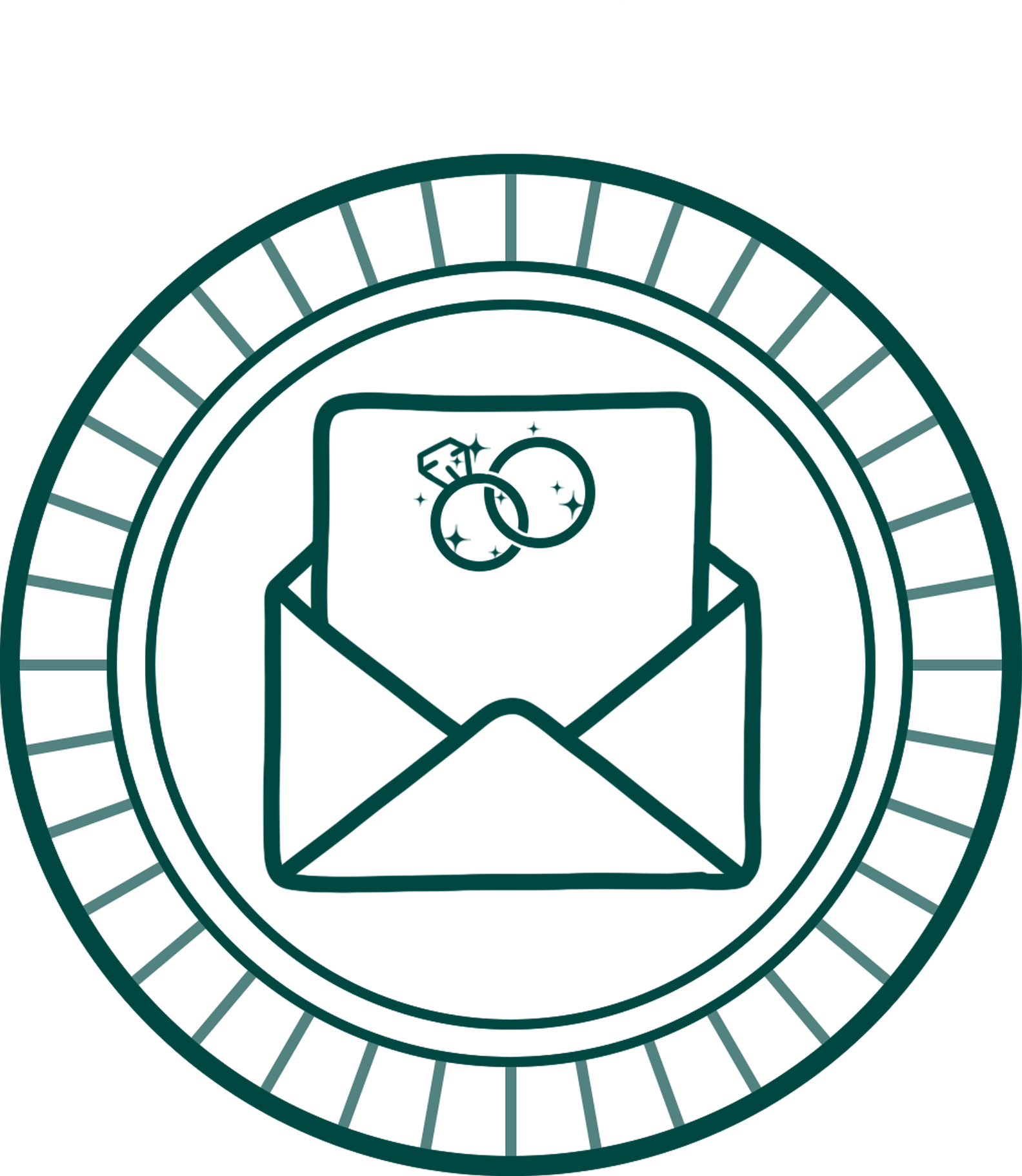 TO KNOW:
God’s House Is Open To All.
TO FEEL:
Awakened By The Opportunity
TO ACT:
Whatever It Takes To Be With The King.
The Transformation…
Learning To Submit To God’s Standards

Why is the lack of a wedding garment offensive to the king? (vs. 10-14)
The Transformation…
Rejecting Jesus’ Authority
Accepting Jesus’ Authority
Listen Closely
Come Humbly
Seek the Spiritual
The Transformation…
Clothed By The Old Man
Clothed By The New Man
God’s Son
God’s Standards
Colossians 3:5-17,Revelation 19:7-10
[Speaker Notes: In this parable, what actions were taken by the “few” who were “chosen” that indicate they made a change in their lives?]
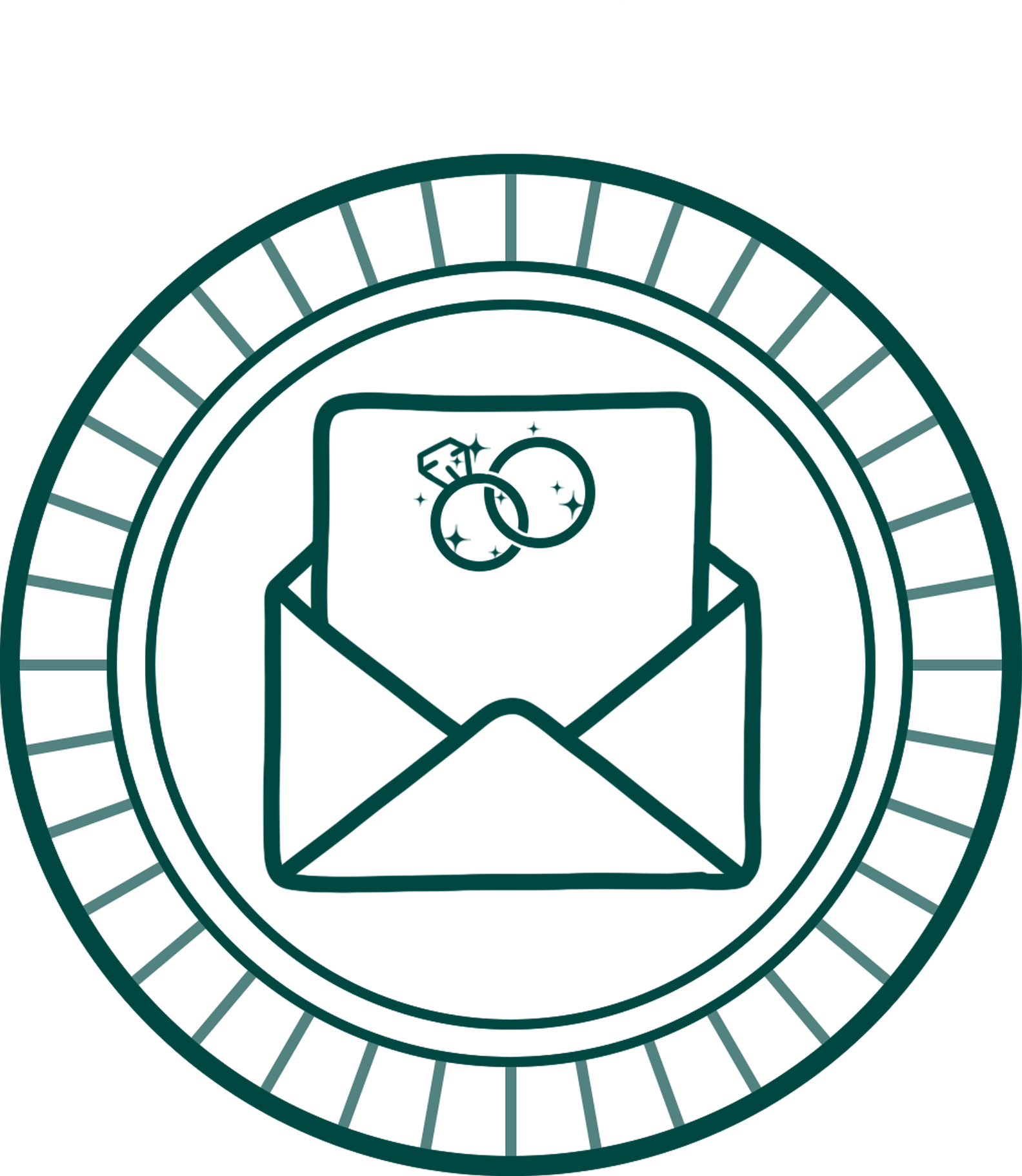 I’ll use my “way…farm…business” to bring others to Christ instead of distracting us from Christ.
I will choose words of praise.
I will choose actions of integrity.
I will choose events to reschedule.
[Speaker Notes: I’ll give less attention to my own “way…farm…business” and more attention to the kingdom of God.


I will choose what to post-pone.
I will choose what to reduce.
I will choose what to re-arrange.]
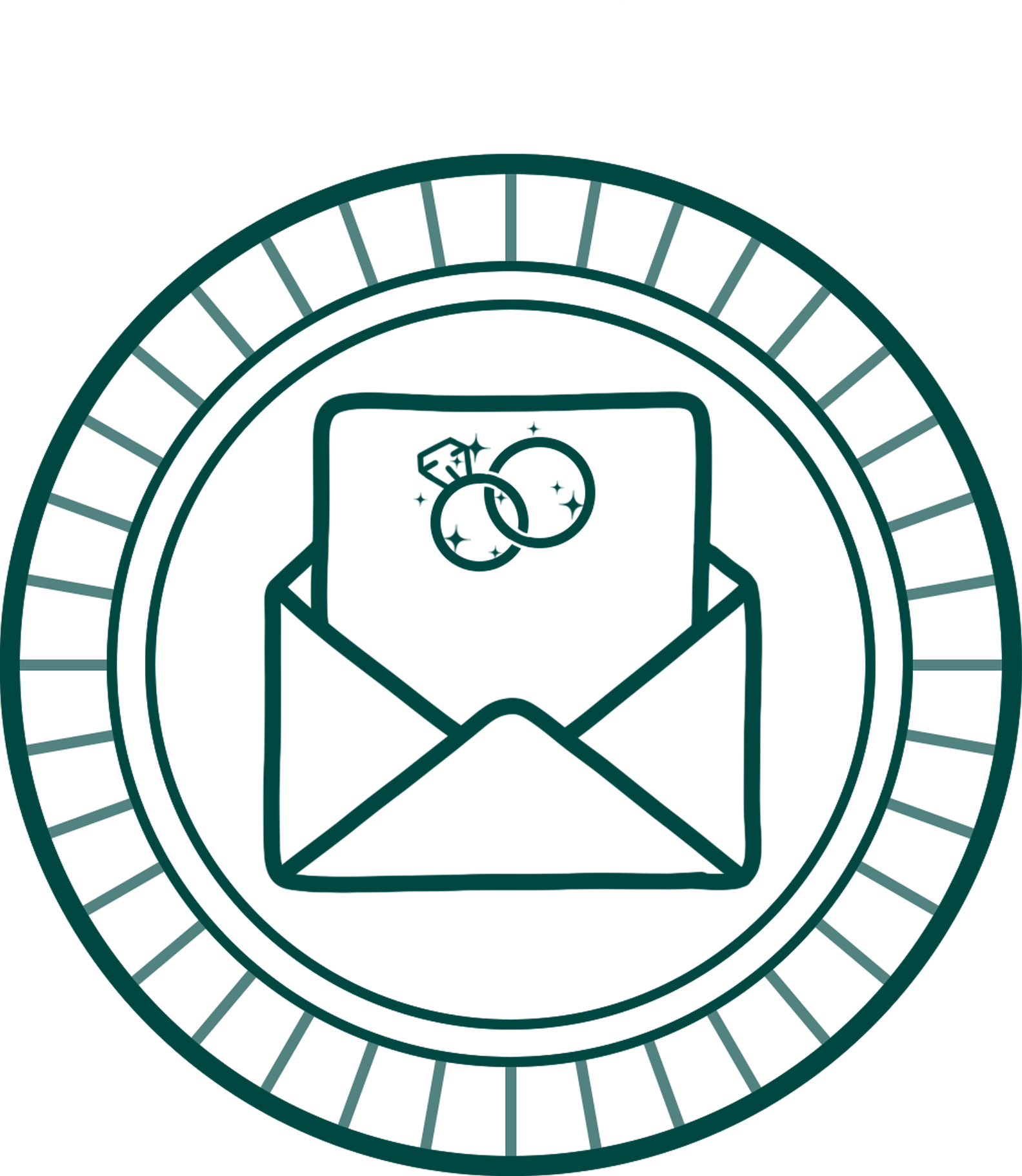 I’ll examine my heart for areas where I have resisted the message or messengers of God.
I will be more interested in God’s Son.
I will be more attentive to God’s word.
I will be more grateful for God’s servants.
[Speaker Notes: I’ll give less attention to my own “way…farm…business” and more attention to the kingdom of God.


I will choose what to post-pone.
I will choose what to reduce.
I will choose what to re-arrange.]
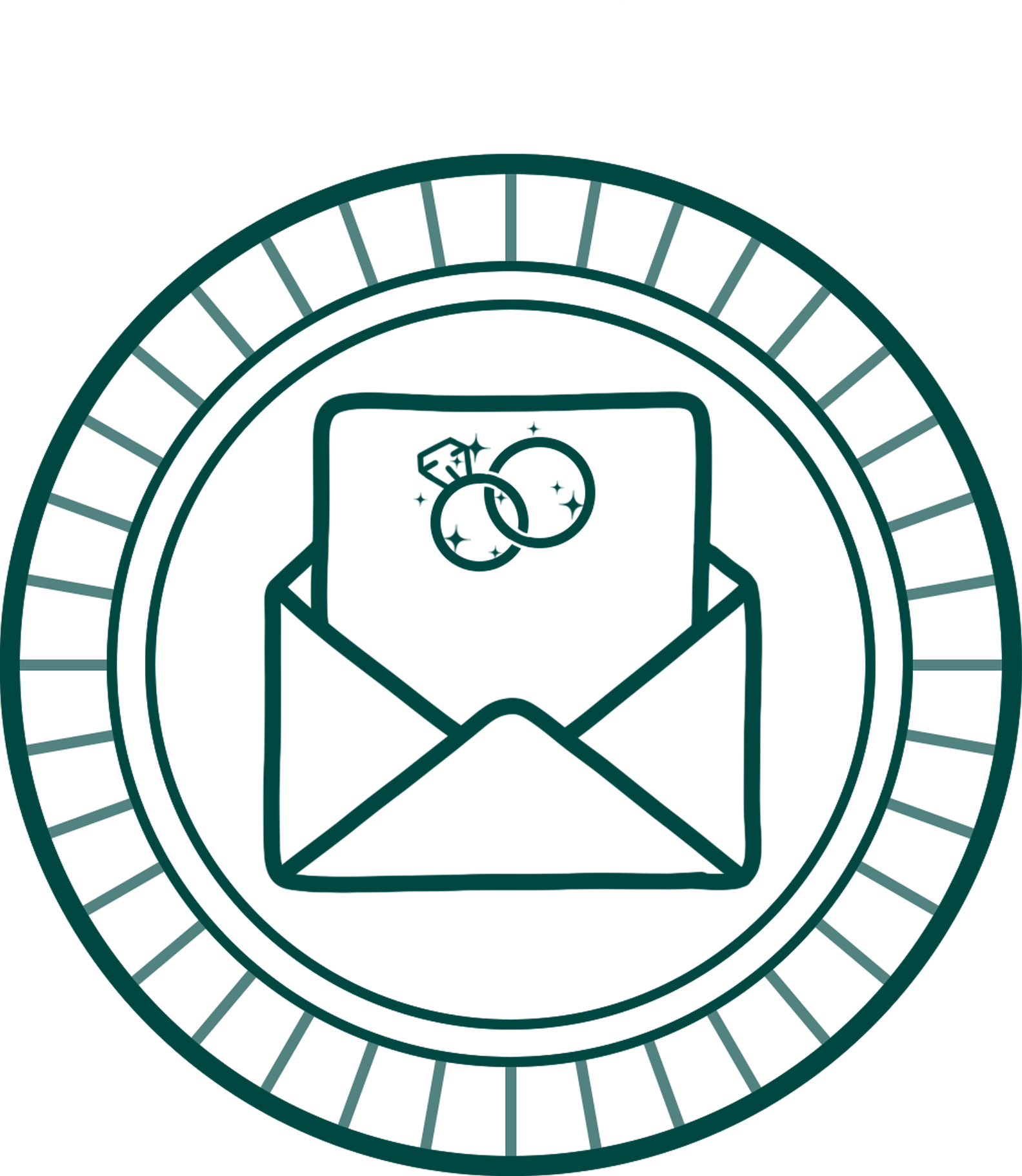 I’ll be a “friend” who honors the King instead of a “friend” searching for an excuse.
What is God worthy of in my life?
Am I meeting God’s expectations?
How can I prepare for God’s evaluation?
[Speaker Notes: I’ll give less attention to my own “way…farm…business” and more attention to the kingdom of God.


I will choose what to post-pone.
I will choose what to reduce.
I will choose what to re-arrange.]
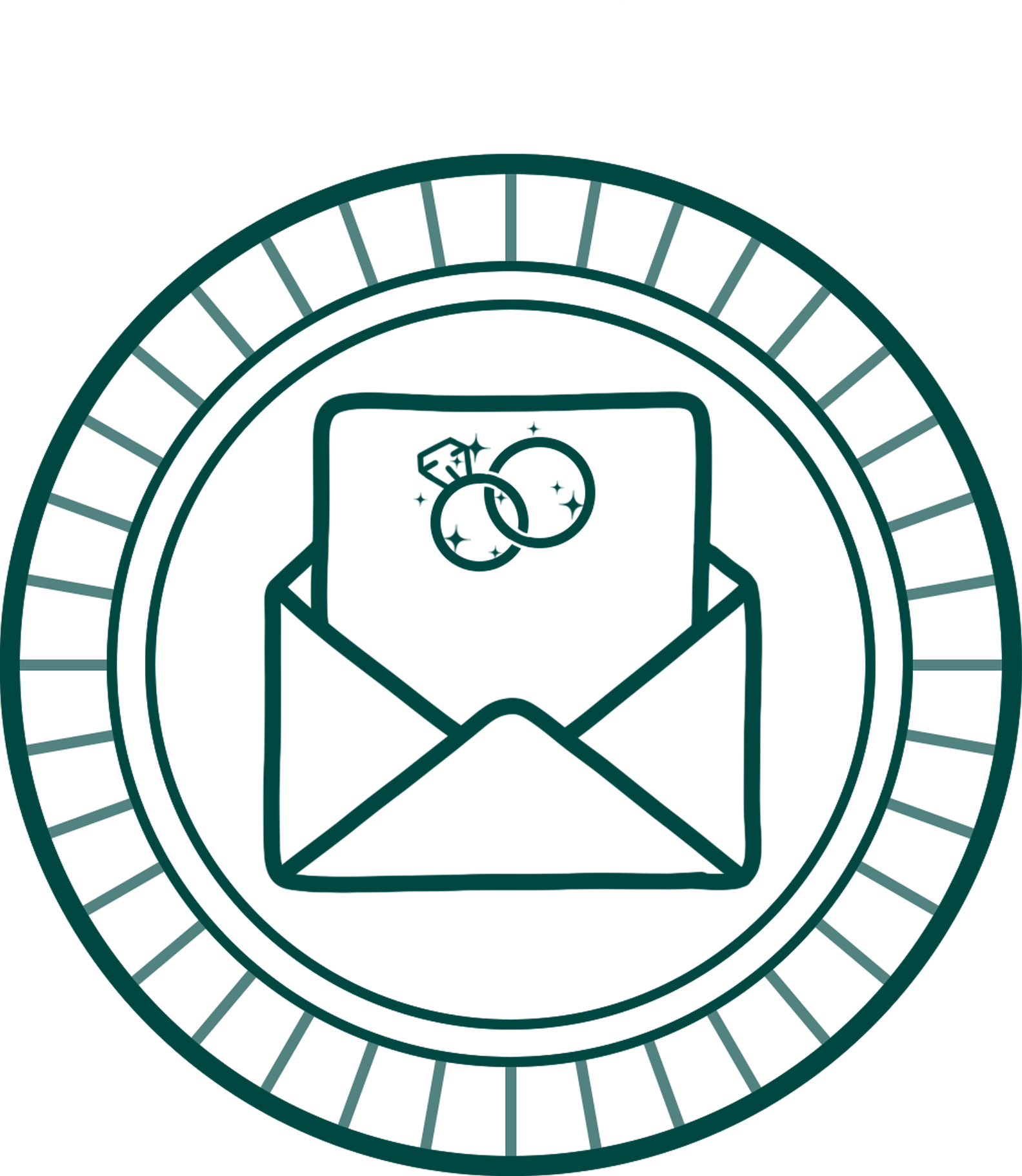 I’ll start learning from Jesus,instead of challenging Him.
His humility
His truthfulness
His love for His enemies
[Speaker Notes: I’ll give less attention to my own “way…farm…business” and more attention to the kingdom of God.


I will choose what to post-pone.
I will choose what to reduce.
I will choose what to re-arrange.]
THE PARABLE OF THE WEDDING FEAST